Assessing Online Systematic Review Training:
Updated Findings from an Environmental Scan and Evaluation
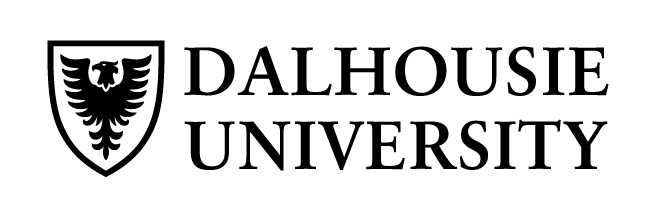 Leah Boulos, Sarah Visintini, Robin Parker, 
Krista Ritchie, Jill Hayden
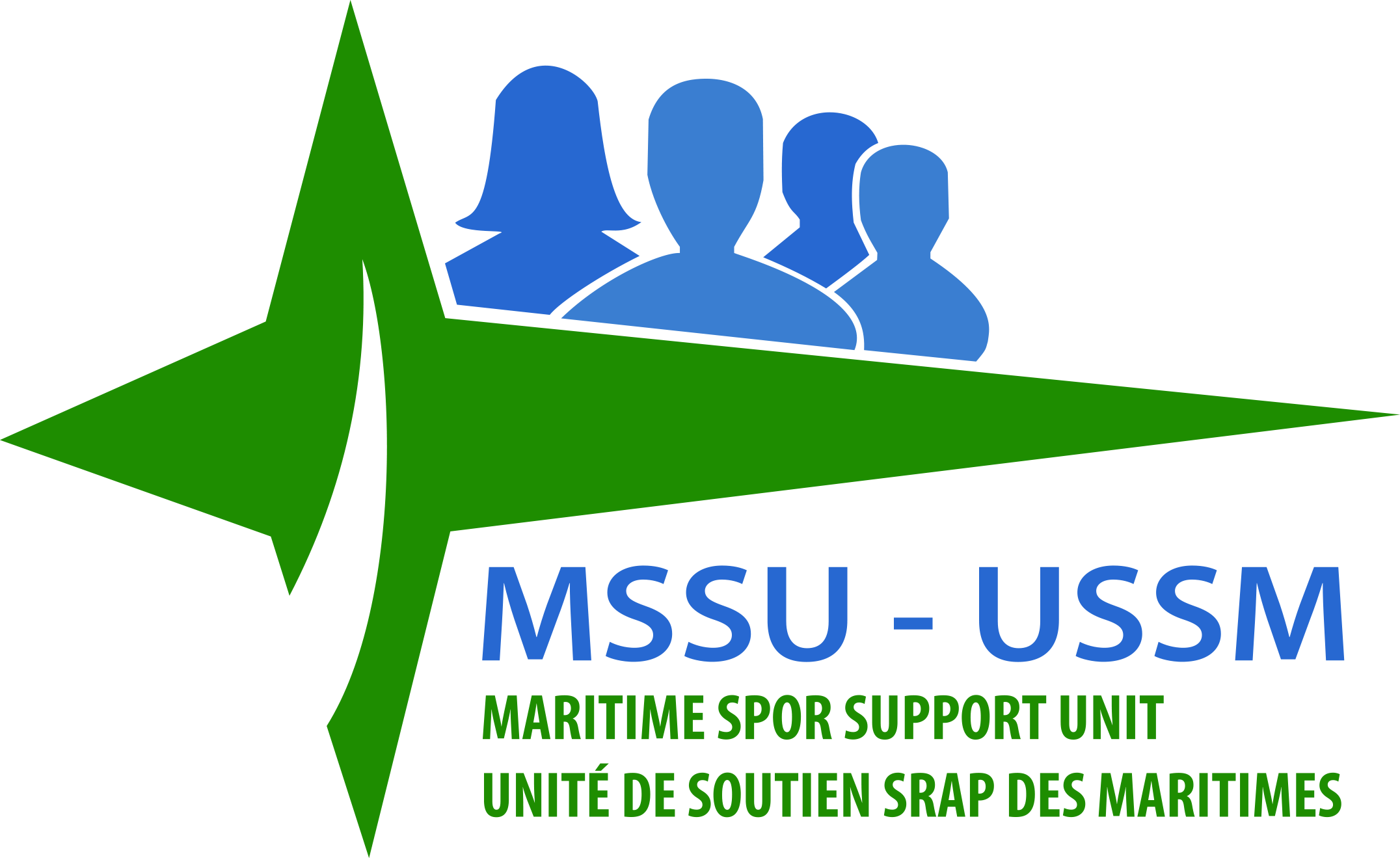 Presented by Leah Boulos
CHLA/ABSC Conference 2017
May 17, 2017
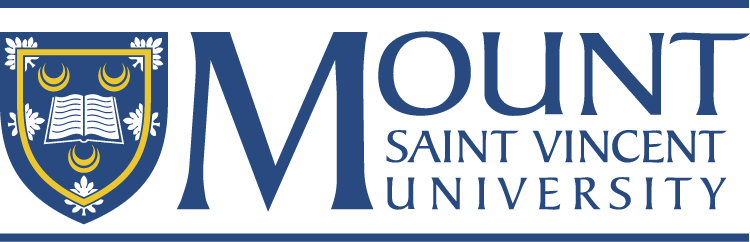 1
Objective
To conduct an environmental scan and assessment of online systematic review training resources in order to:
Describe available resources
Evaluate whether they follow current best practices for online instruction
2
Methods:Environmental scan
Broad Google search
Exhaustive YouTube search
Targeted website search
Google search string:
((“systematic review” OR “scoping review” OR “evidence review” OR “knowledge synthesis” OR “evidence synthesis”) online teaching OR course OR workshop OR seminar OR education OR training OR module)
3
Selection criteria
Six systematic review steps:
Defining a research question and/or creating a protocol 
Conducting a rigorous search
Determining selection criteria
Critical appraisal and/or risk of bias assessment
Data extraction
Analysis and/or creation of an in-depth report
4
Methods:Evaluation
Evaluation framework based directly on Foster, Shurtz, & Pepper (2014)
In turn based on QuADEM approach
Four categories, 26 questions, 37 possible points
Design
Content
Interactivity
Usability
5
Methods:Evaluation
Content
Design
Credibility, relevance, currency, organization, ease of understanding, focus, appropriateness of language
Levels of Bloom’s Taxonomy, learning objectives, learning styles
Interactivity
Usability
Level of interactivity, variety of tasks, appropriateness and difficulty of tasks, opportunities for reflection and feedback
Layout, navigation, compliance with Americans with Disabilities Act
6
Methods:Analysis
All resources separately and top five (top quartile)
Produced descriptive statistics
Repeated measures ANOVA between scores in each category
7
Results:Environmental scan
Resources identified through environmental scan (n = 55)
Multi-part resources combined to make new total (n = 48)
Resources screened for eligibility after duplicates removed (n = 41)
Resources excluded (n = 14):Did not meet content criteria (n = 10)Did not meet format criteria (n = 4)
Resources identified as candidates for evaluation (n = 27):
Creators contacted (n = 13)
Resources excluded (n = 7):No contact information (n = 2)No response (n = 5)
Resources included for evaluation(n = 20)
8
Results:Environmental scan
Audiences: researchers, health care professionals, and students
Creators: universities, research organizations, and government agencies
9
Results:Environmental scan
Time to complete ranges from < 1 hour to over 200 hours
14/20 resources available free of charge
Prices range from $15 USD to over $3,000 USD
10
Results:Evaluation
11
Results:Top five resources
12
Principal finding #1:
High cost did not always correlate with high score
13
Results:Content
12 resources covered all 6 steps
Five resources covered 5/6 steps
Remaining three resources covered 3/6 steps
14
Results:Content
15
Principal finding #2:
Audience was frequently undefined, leading to lower scores
16
Results:Usability
17
Results:Design
18
Results:Interactivity
19
Principal finding #3:
Low interactivity scores were related to deficiencies in design
20
Principal finding #3
In the top five, average content–design difference is 9%; average content–interactivity difference is 1%
In the remaining 15 resources, the differences are 38% and 45%, respectively
21
Principal finding #4:
Format correlated with score; online courses performed best
22
Principal finding #4
As a reminder, here are the overall scores by format:
23
Summary:Principal findings
High cost did not always correlate with high score
Audiences were frequently undefined
Low interactivity scores were related to deficiencies in design
Format correlated with score; online courses performed best
24
Discussion:Recommendations
Include measurable objectives and increase interactivity to cover more levels of Bloom’s Taxonomy
Improve video resources
Recommend appropriate resources
25
Discussion:Future research
Which users would benefit from different resource types and formats?
User testing of high-quality resources
Evaluating learner satisfaction
Assessing rate of completion and quality of resulting reviews
26
Discussion:Limitations
Environmental scan currency
Systematic review step coverage
Access to complete resources
27
Conclusions
Reflect on the material currently being used and developed
Be aware of common limitations of online resources
Keep in mind important elements of content, design, interactivity, and usability
28
Thank You
Contact
Leah Boulos
Evidence Synthesis CoordinatorMaritime SPOR SUPPORT Unit
LeahM.Boulos@nshealth.ca
References
Foster M. Evaluation of best practices in the design of online evidence-based practice instructional modules. JMLA. 2014;102(1):31-40.
Galipeau J, Moher D. Repository of ongoing training opportunities in journalology [Internet]. [Winnetka (IL)]: World Association of Medical Editors; c2017 [cited 22 Mar 2017]. Available from: <http://www.wame.org/about/repository-of-ongoing-training-opportunities>.
Opdenacker, L, Stassen, I, Vaes, S, Waes, LV, Jacobs, G. Quadem: manual for the quality assessment of digital educational material. Antwerpen: Universiteit Antwerpen; 2010.
Armstrong P. Bloom's taxonomy: the revised taxonomy (2001) [Internet]. Nashville (TN): Vanderbilt University, Center for Teaching; c2017 [cited 10 May 2017]. Available from: <https://cft.vanderbilt.edu/guides-sub-pages/blooms-taxonomy/#2001>.
29
Appendix:Bloom’s Taxonomy
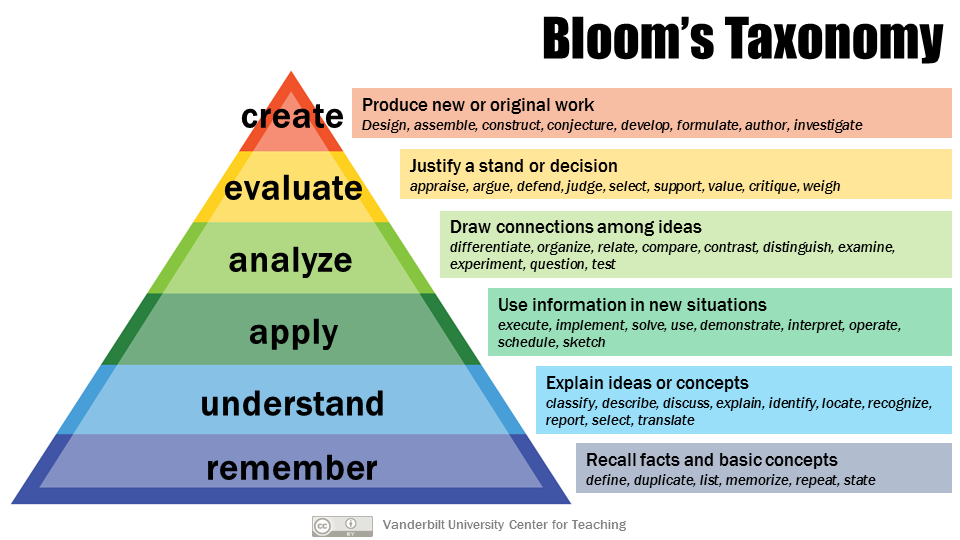 Armstrong P. Bloom's taxonomy: the revised taxonomy (2001) [Internet]. Nashville (TN): Vanderbilt University, Center for Teaching; c2017 [cited 10 May 2017]. Available from: <https://cft.vanderbilt.edu/guides-sub-pages/blooms-taxonomy/#2001>.
30